Муниципальное автономное дошкольное образовательное учреждение города Нижневартовска детский сад №77 «Эрудит»
Индивидуальная  адаптированная образовательная программа развития ребенка-инвалида
Педагог-психолог
высшей квалификационной категории
Сюзева Наталья Анатольевна
г.Нижневартовск
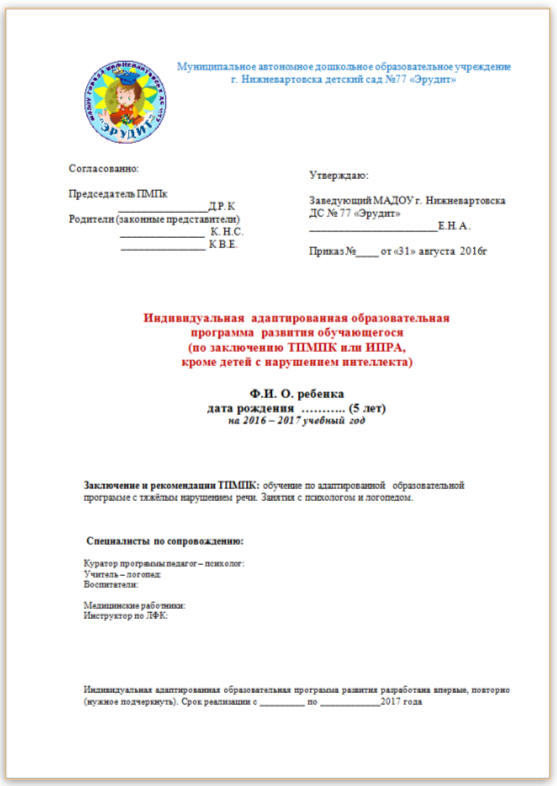 Цель: оказание помощи в коррекции недостатков развития, преодолении трудностей  усвоения основной образовательной программы дошкольного образования
Задачи: 
Определить особые образовательные потребности ребёнка с ОВЗ.
Создать условия, способствующие освоению детьми с ОВЗ основной общеобразовательной программы дошкольного образования и интеграции их в социум.
Осуществлять индивидуально ориентированную психолого- медико-педагогическую помощь обучающемуся с особыми образовательными потребностями с учётом его индивидуальных возможностей и особенностей развития, в соответствии с рекомендациями ТПМПК и ИПРА.
Оказать консультативную и методическую помощь родителям (законным представителям) обучающегося ребёнка с особыми образовательными потребностями по медицинским, социальным, правовым и другим вопросам. 
Сохранять и укреплять психофизическое здоровье ребенка посредством создания здоровьесберегающей среды, применения здоровьеформирующих технологий.
В соответствии со Стандартом Программа построена на следующих принципах:

принцип ориентации на возможности дошкольников, то есть индивидуально-психологические, клинические особенности детей с ОВЗ;

принцип дозированности объема изучаемого материала. В связи с замедленным темпом усвоения необходима регламентация объема программного материала по всем разделам программы и более рациональному использованию времени для изучения определенных тем;

принцип линейности и концентричности. При линейном построении программы темы следует располагать систематически, последовательно по степени усложнения и увеличения объема; при концентрическом построении программы материал повторяется путем возвращения к пройденной теме. Это дает возможность более прочного усвоения материала;

принцип инвариантности, предполагающий видоизменение содержания программы, комбинирование разделов, в отдельных случаях изменение последовательности в изучении тем, введение корректировки.
Этапы реализации ИАОПР
Характеристика на обучающегося
Ф.И.О. ребенка ХХХХХХ года рождения зачислен в ДОУ на основании приказа заведующего  МАДОУ ДС № 77,  №  ____   от «___ » ___________ 2016 года. 


Заключение ТПМПК  от  ХХХХХ  2016 года   № ____ .


Социальное представление семьи (полная/ неполная, кол-во детей, условия  семейного воспитания благоприятные или нет)


Краткая психолого-педагогическая характеристика (коммуникативные навыки,  взаимодействие со сверстниками и взрослыми, игра, усвоение программы, индивидуальные особенности).


Заключение специалистов ДОУ, указанных в ИПРА.


Дополнительная занятость в кружках и секциях.
Мероприятия реализации  ИАОПР обучающегося
Планируемые результаты 
освоения ребенком с  интеллектуальными нарушениями
индивидуальной адаптированной образовательной программы  развития
Оценка  личностных результатов
Предметные результаты 
связаны с овладением ребенком программного материала, определяются на основе психолого-педагогического изучения уровня освоения программы данной коррекционной группы.

0 баллов ― действие отсутствует, обучающийся не понимает его смысла, не включается в процесс выполнения вместе с педагогом;

1 балл ― смысл действия понимает, связывает с конкретной ситуацией, выполняет действие только по прямому указанию педагога, при необходимости требуется оказание помощи;

2 балла ― преимущественно выполняет действие по указанию педагога, в отдельных ситуациях способен выполнить его самостоятельно;

3 балла ― способен самостоятельно выполнять действие в определенных ситуациях, нередко допускает ошибки, которые исправляет по прямому указанию педагога; 

4 балла ― способен самостоятельно применять действие, но иногда допускает ошибки, которые исправляет по замечанию педагога;

5 баллов ― самостоятельно применяет действие в любой ситуации.
Содержание коррекционно-развивающей работы 
на 2017– 2018 учебный год
Мониторинг  развития ребенка
Результаты реализации  ИАОПР
Заключение:
___________________________________________________________________________________________________________________________________________________________________________________________________________________________________________________________________________________________________________________________________________________________________________
_________________________________________________________________________________________________________________________
 
Внесение корректив:
___________________________________________________________________________________________________________________________________________________________________________________________________________________________________________________________________________________________________________________________________________________________________________
_________________________________________________________________________________________________________________________

Рекомендации: __________________________________________________________________________________________________________________________________________________________________________________________________________________________________________________
_________________________________________________________________________________________________________________________
 
Куратор программы			  __________________  
Педагог – психолог:   			  __________________  
Учитель – дефектолог:      			  __________________
                                                   
Воспитатели: 			  __________________
  				  __________________                  
 
Медицинские работники: 			  __________________
Инструктор по ЛФК:      			  __________________